Новые медицинские услуги в 2024 году
ОМС
Маммография – двойное прочтение
ОМС
Маммография обеих молочных желез проводится в двух проекциях с двойным прочтением разными врачами рентгенологами
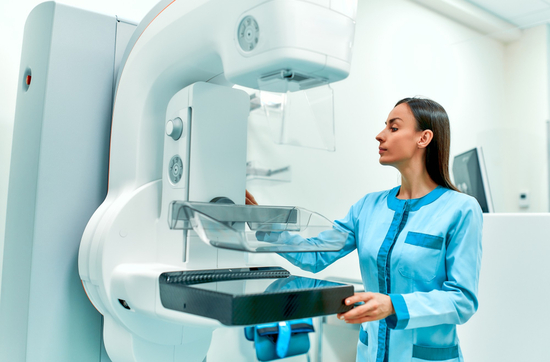 Это будет учитываться при проведении контрольно-экспертных мероприятий.
ОМС
Случаи оказания медицинской помощи больным с онкологическими заболеваниями и
 случаи медицинской помощи по профилю «Медицинская реабилитация»
Включаются в реестр при условиях:
для исключения непрофильной госпитализации
на этапе формато-логистического контроля
Диспансерное наблюдение в 2024 году
ОМС
В МО направлен  перечень кодов МКБ-10 в соответствии с приказами Министерства здравоохранения Российской Федерации от 15.03.2022 № 168н «Об утверждении порядка проведения диспансерного наблюдения за взрослыми», от 04.06.2020 № 548н «Об утверждении порядка диспансерного наблюдения за взрослыми с онкологическими заболеваниями».
Группы диспансерного наблюдения в 2024 году.
ОМС
Профилактические мероприятия в 2024 году.
ОМС
Профилактические мероприятия в 2024 году
ОМС